1.9 Grammar for Speaking
Present Simple and Past Simple: with be and other verbs
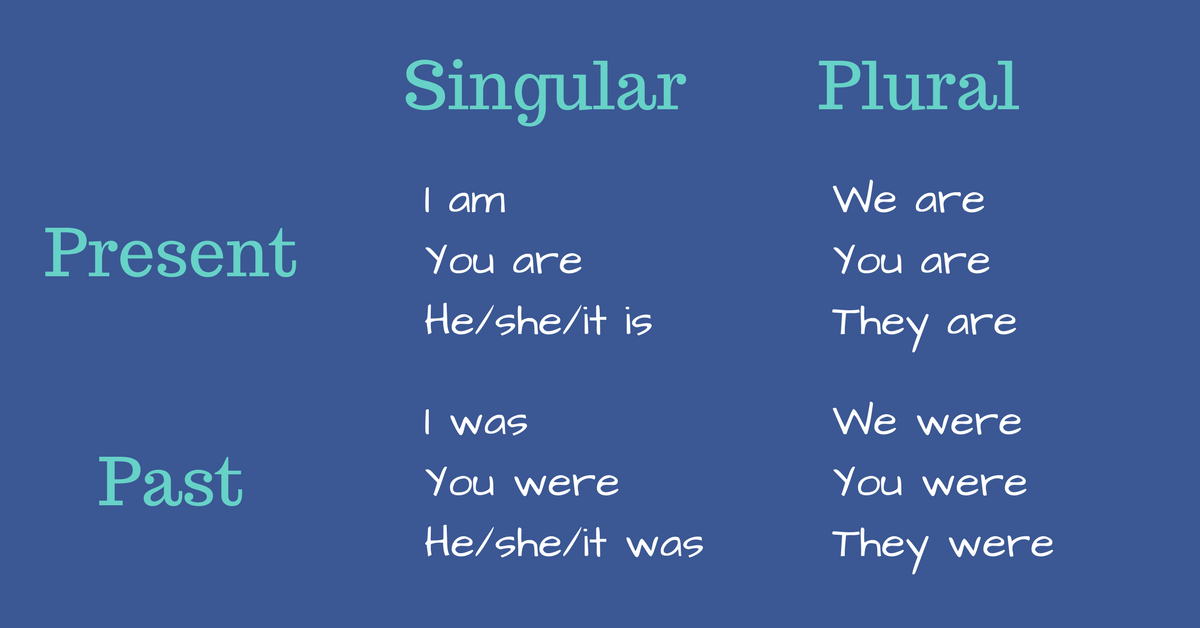 OBJECTIVES
Students should be able to:

produce sentences to talk about general facts using the present simple;


produce sentences to talk about past facts using the past simple.
PRESENT SIMPLE
In English there are two kinds of verb, the verb be and other verbs.
1. The verb be: present simple
THET
ATTENTION
* The correct name for any words after the verb be is the complement.
2. Other verbs: present simple
A. Talking about general facts
Read the facts below about the education system in Britain.
Give a general fact about the education system in your country.
My country has three kinds of school.

1. Britain has four kinds of school.
2. They are nursery, primary, secondary and sixth form.
3. Many British children start school at four or five.
4. Education is compulsory up to the age of 16.	
5. Pupils can leave school at 16.
6. Many pupils go on to sixth form.	
7. There are exams called A levels at 18.
8. Fifty per cent of pupils go on to university.
1. The verb be: past simple
2. Other verbs: past simple
B. Talking about past facts
Read each fact about the education system in Britain. 
I started school at four.

Give true information about your own education in the past.
1. Many British children start school at four or five.
2. Many children like their first school.
3. Pupils take exams at 16.
4. Many pupils don't like doing exams.
5. Some pupils leave school at 16.
6. Many pupils stay at school up to the age of 18.